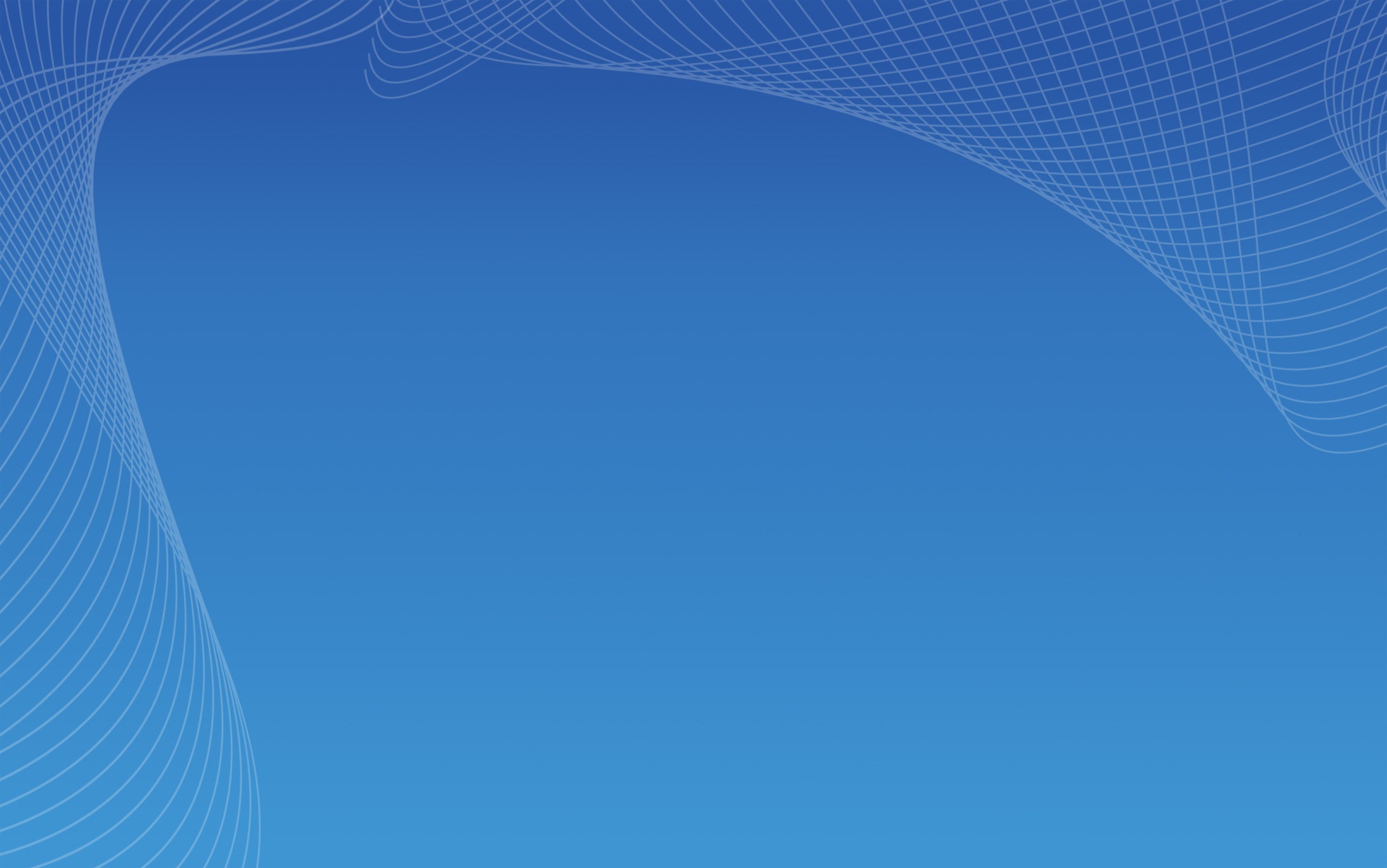 第七届中国商业保理行业峰会暨第6届于家堡保理论坛对我国商业保理可持续发展的建议和呼吁
张燕玲
2019.4.17
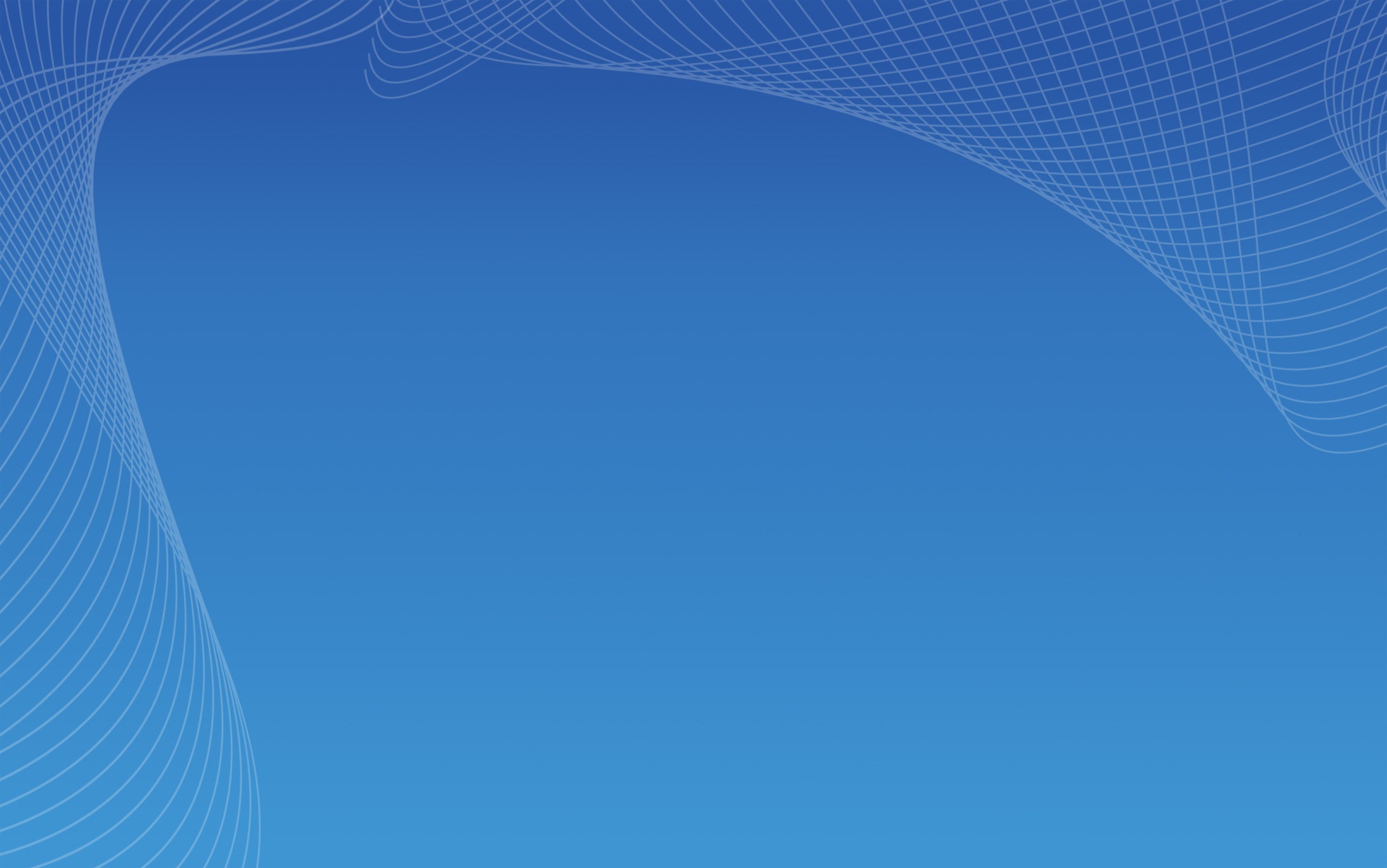 国家政策支持类金融发展
商业保理专委会是名副其实的行业自律组织
2012年试点以来注册公司数量、保理业务量快速发展
与国际组织FCI保持密切联系，得到指导和帮助
中国商业保理发展创世界之最
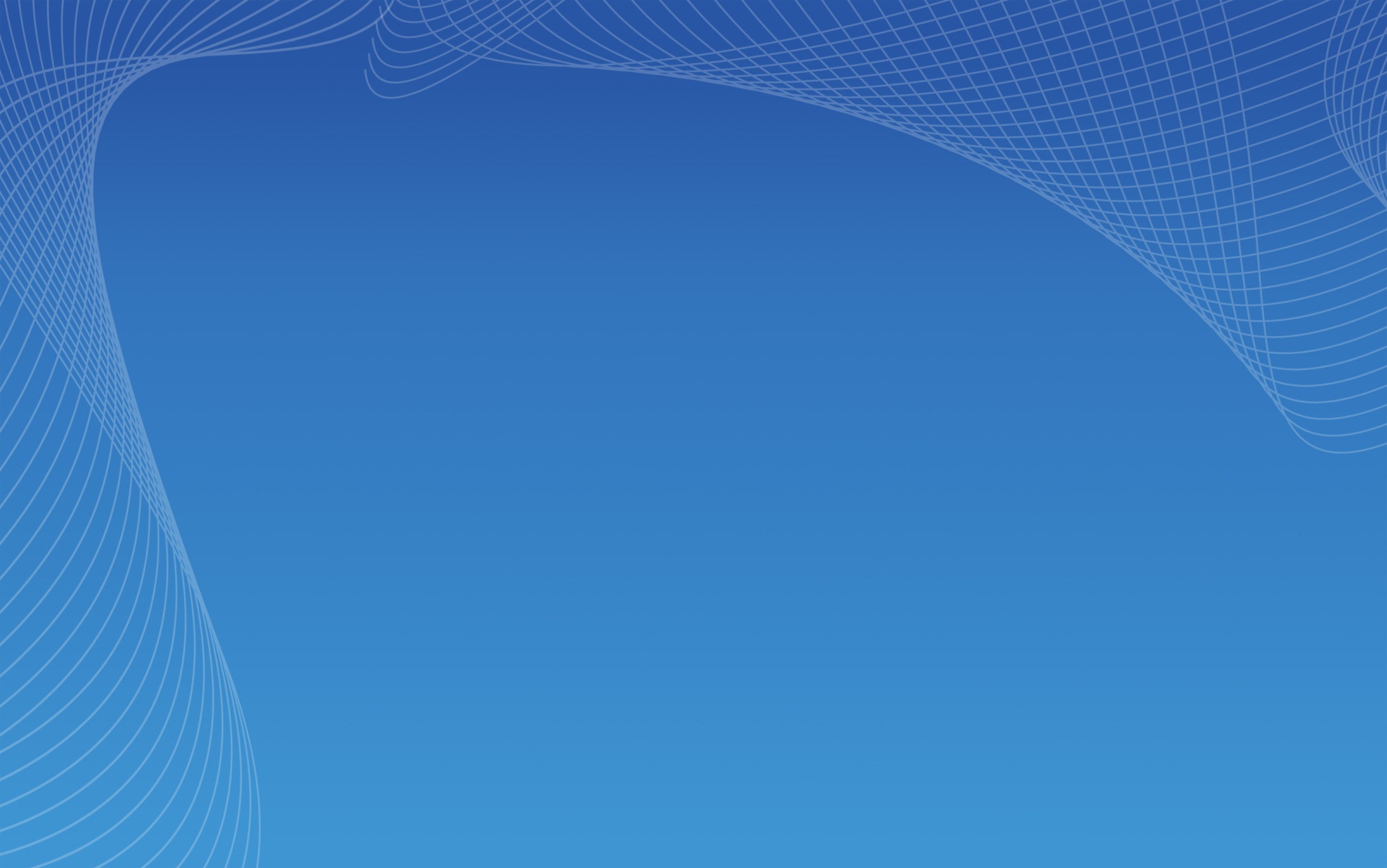 商业保理公司1万多家，注册资金8000多亿
商业保理业务量增长100多倍，融资额超4000多万亿
2018年保理融资余额超万亿元
2018年保理资产融资ABS超1300多亿
商业保理的体量不可低估
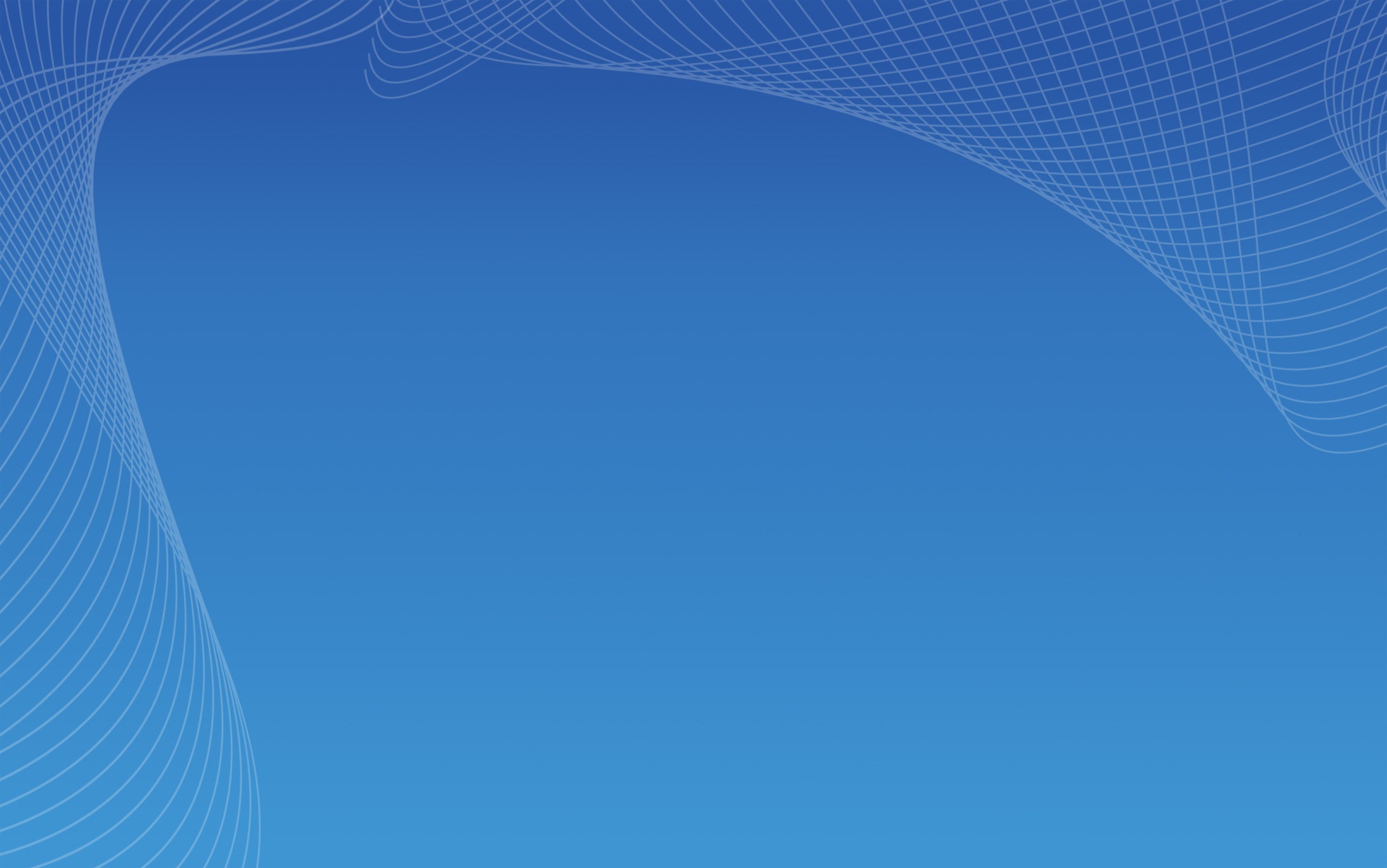 房地产ABS：16年105亿、17年467亿、18年1099亿
电商ABS：17年63亿、64笔；18年98亿、41家
全额累计2400.08亿，未偿1360.34亿
在1.45万亿信贷ABS中保理资产融资主要有：
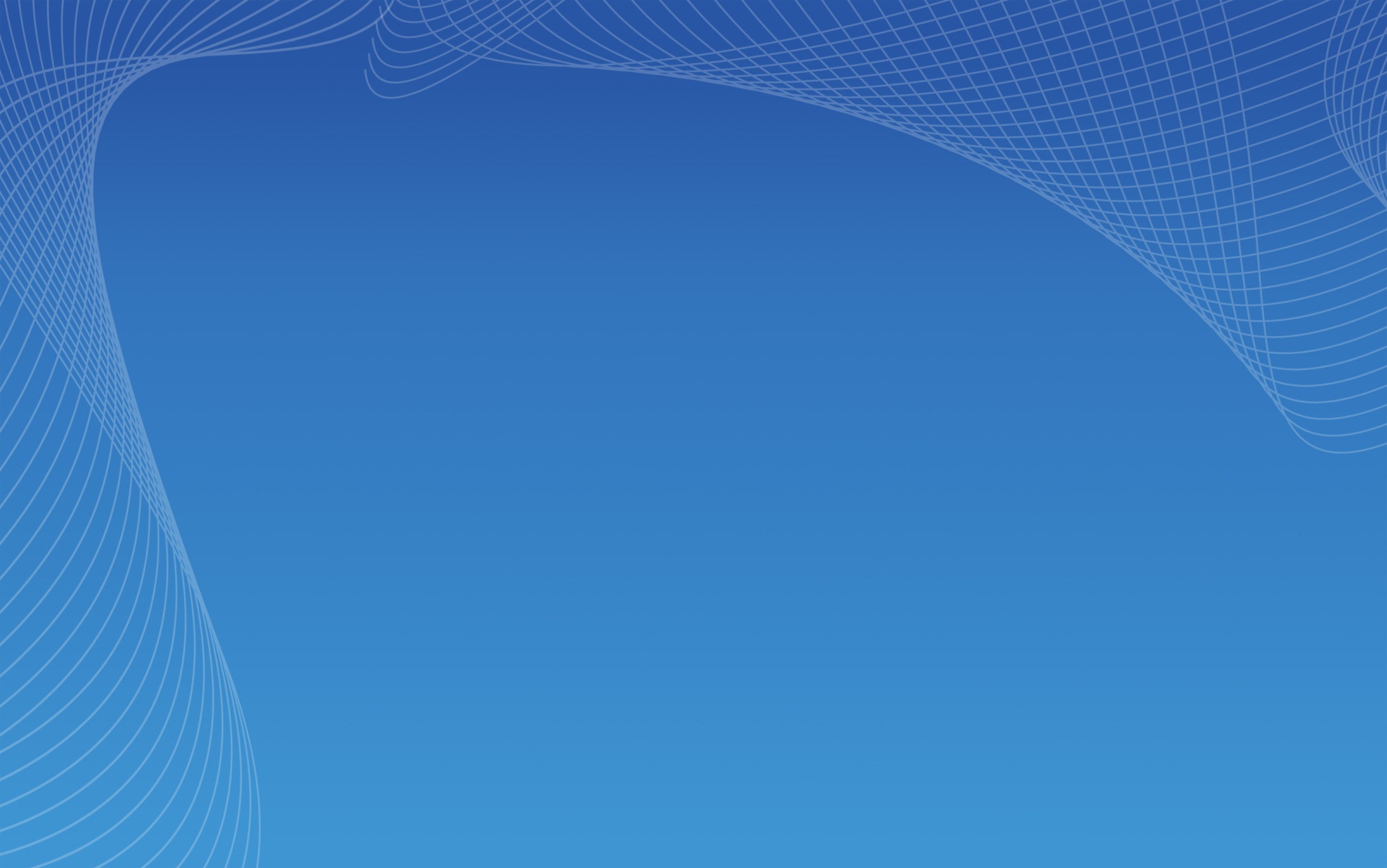 我国小微企业融资存在两个体制性障碍：
社会对商业保理的认识不够全面
一方面，我国资本市场等直接融资体系特别是股权融资渠道太薄弱。

另一方面，近十来年，为推动普惠金融发展而释放出来的一大批小贷、租赁、保理、担保、互联网小贷公司以及私募、信托等非银行金融机构，为实体经济服务、为小微企业服务的理念和约束还不太够，所从事的业务，大量的进入影子银行自我循环的圈内业务。
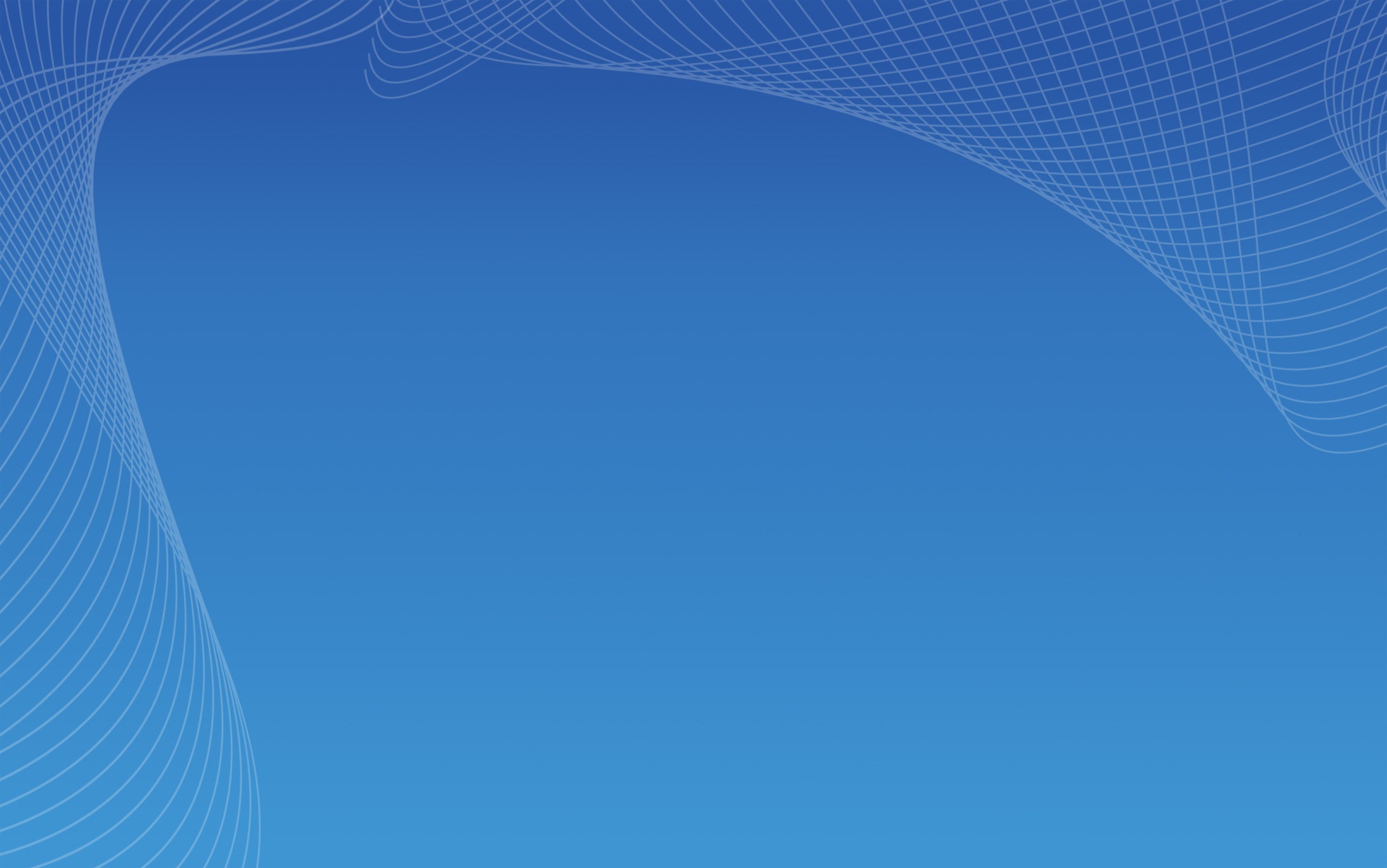 保理是供应链金融的技术工具之一
FCI为供应链金融制定反向保理规则
保理在供应链金融中使用最多
我国发明了很多供应链金融定义
充分认识商业保理与其他类金融业务的区别
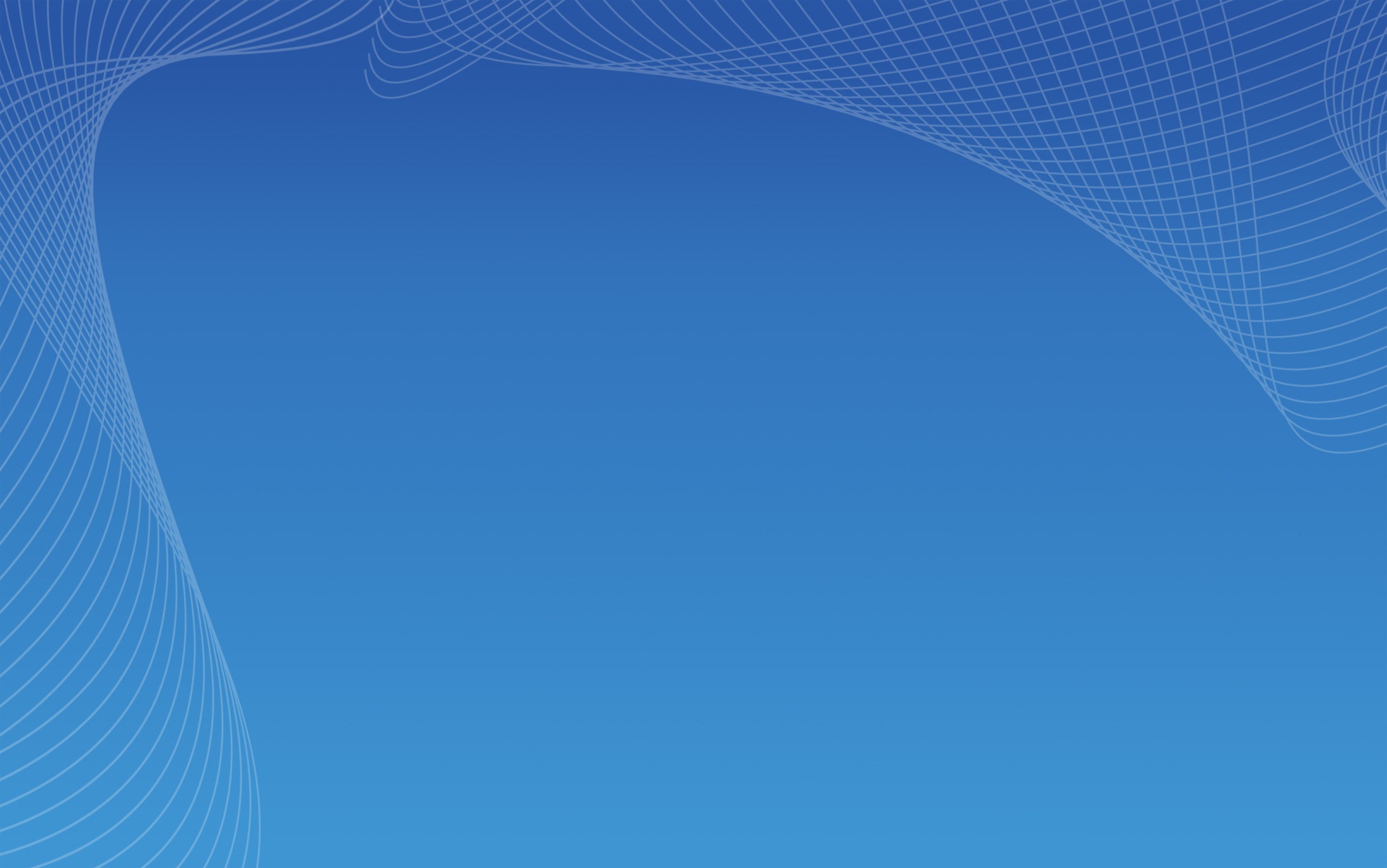 供应链的不断完善，应收账款会发生变化
取消仓储环节、零库存会成为现实
按订单、合同生产、制作发货会成为常态
中国回款期和外国对比
保理业务环境的新挑战
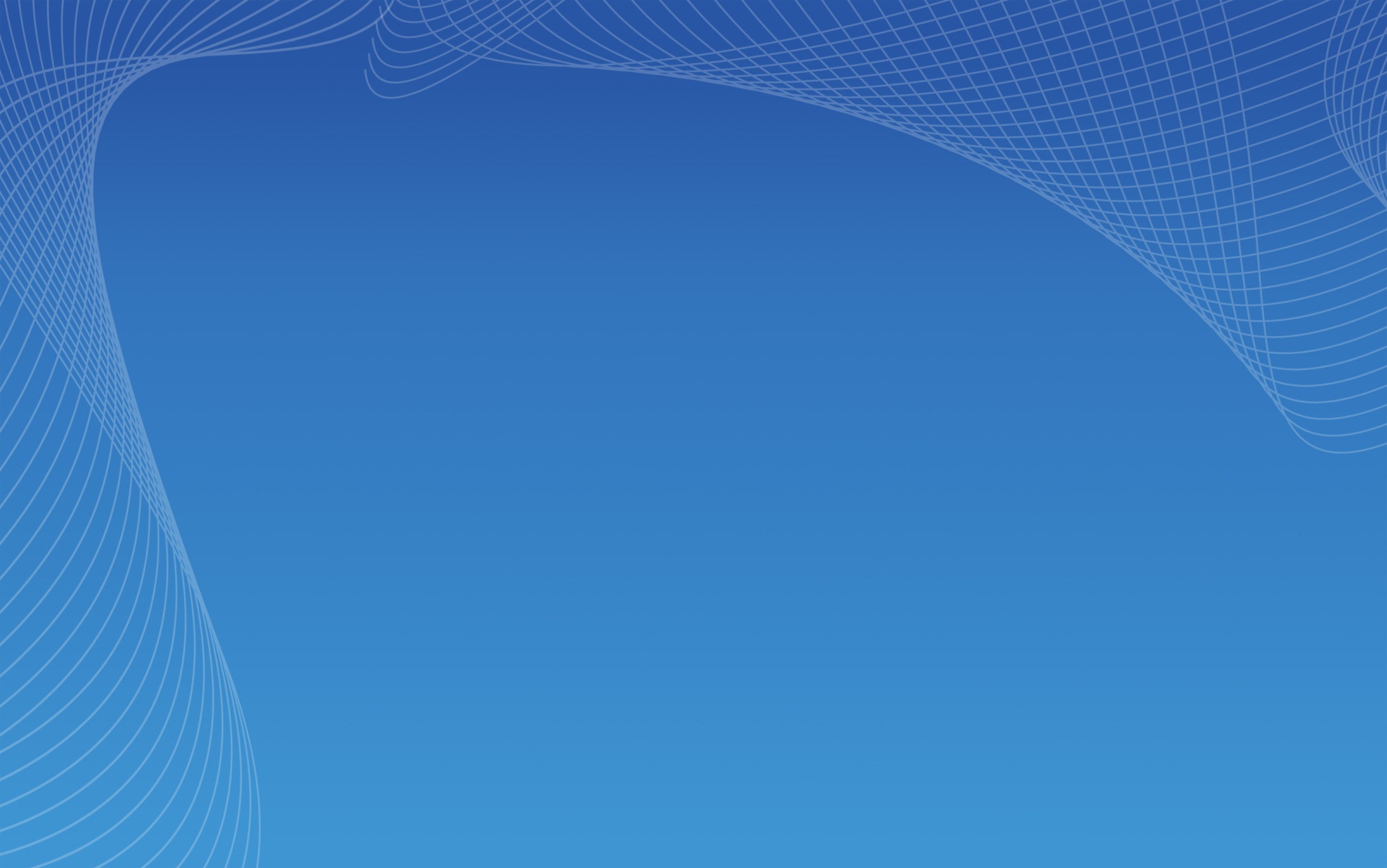 商业保理快速发展的原因之一是经营者暂时离场
商业保理要与金融机构有机结合
商业银行的供应链金融、交易银行快速发展
商业保理以灵活的优势，寻找新的业务
商业保理市场变化
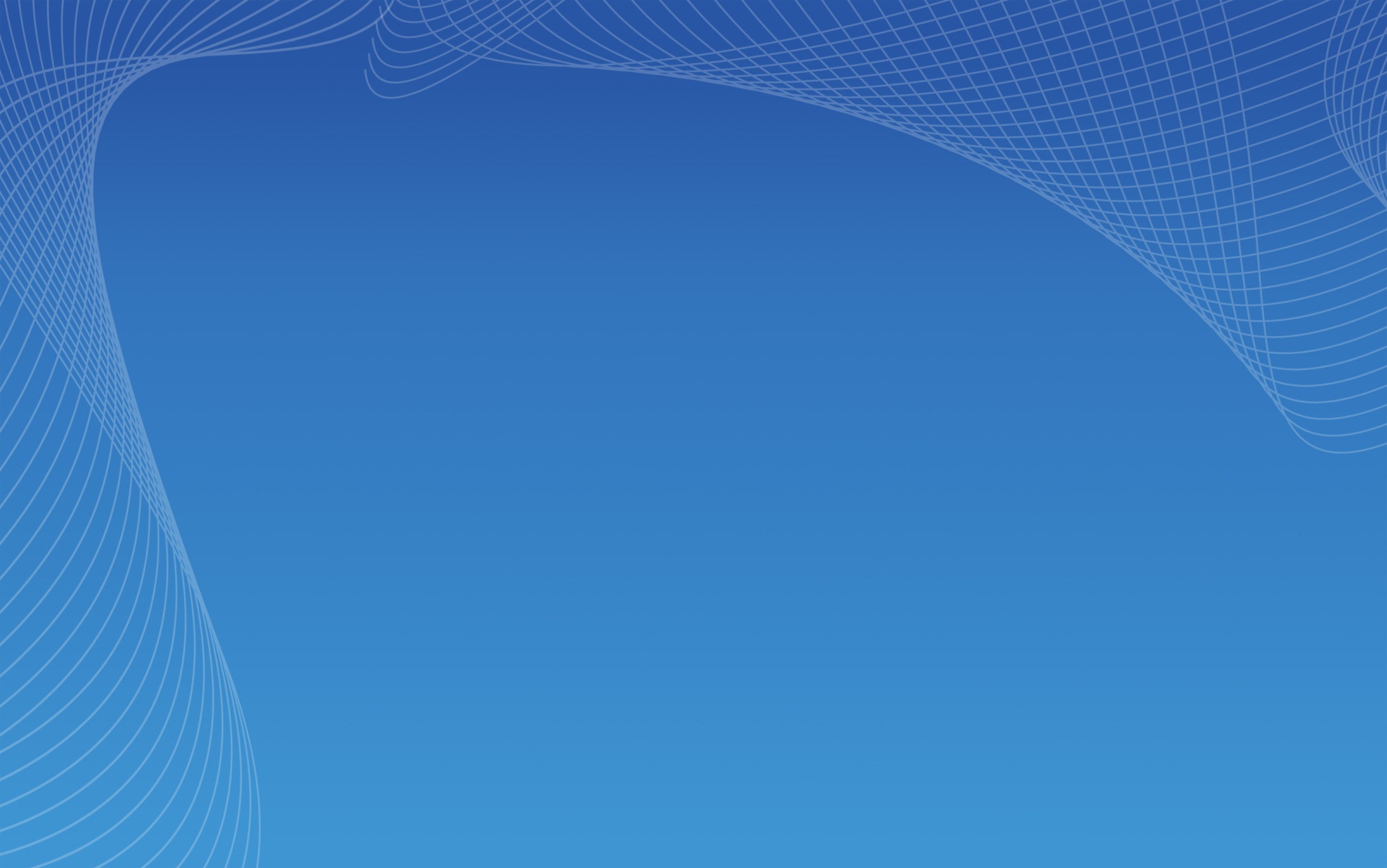 绿色环保、普惠金融
危废处理
绿色金融改造项目零成本投资
老旧项目改造
防灾减灾
商业保理业务大有可为
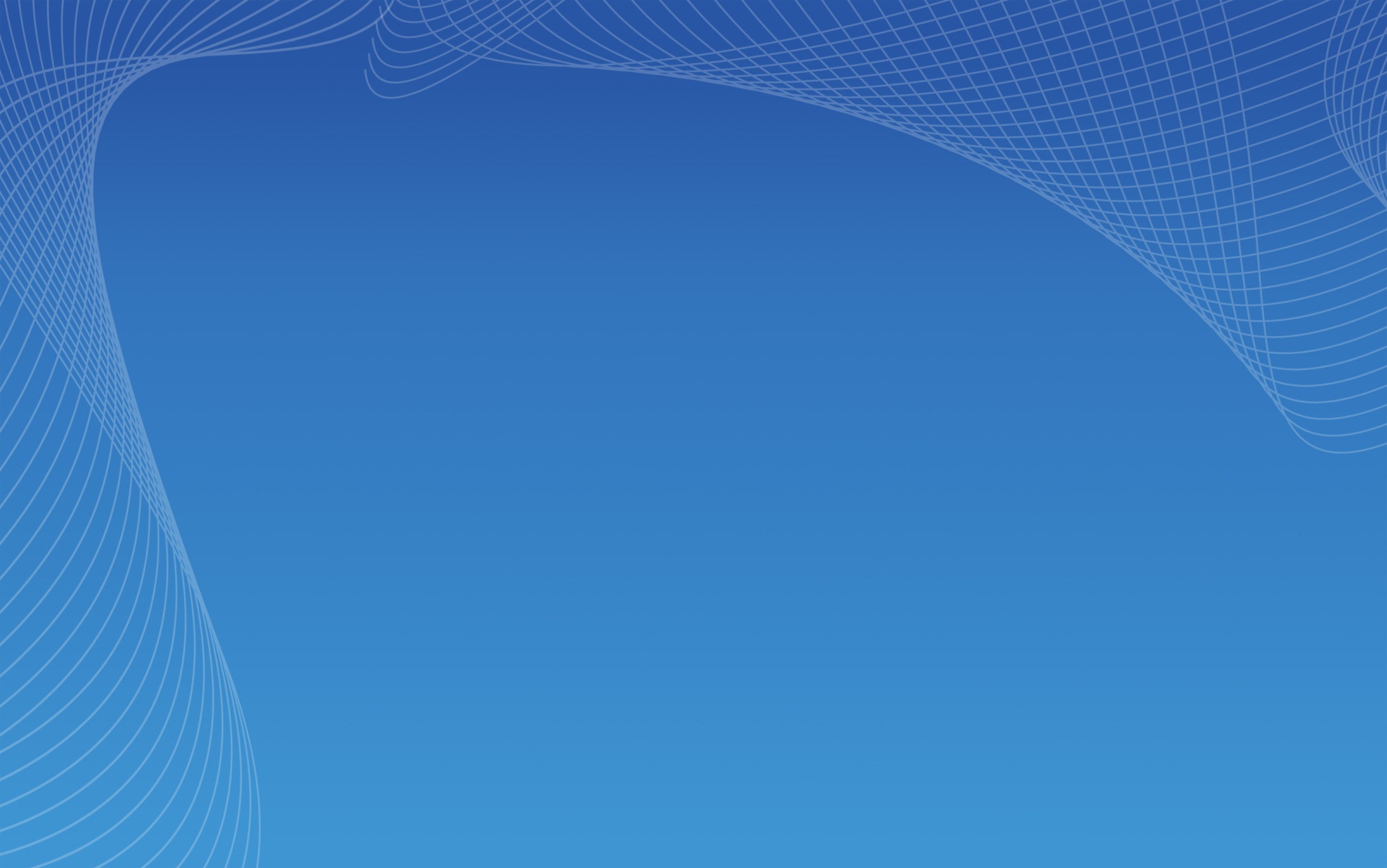 金融为实体经济服务，要了解实体经济形势
IMF将中国2019年经济增速预期由6.2%上调至6.3%
IMF下调2019年美国经济增速至2.3%
IMF预计全球经济2019年增长3.3%
保理业务健康发展是“稳金融”的重要工作之一
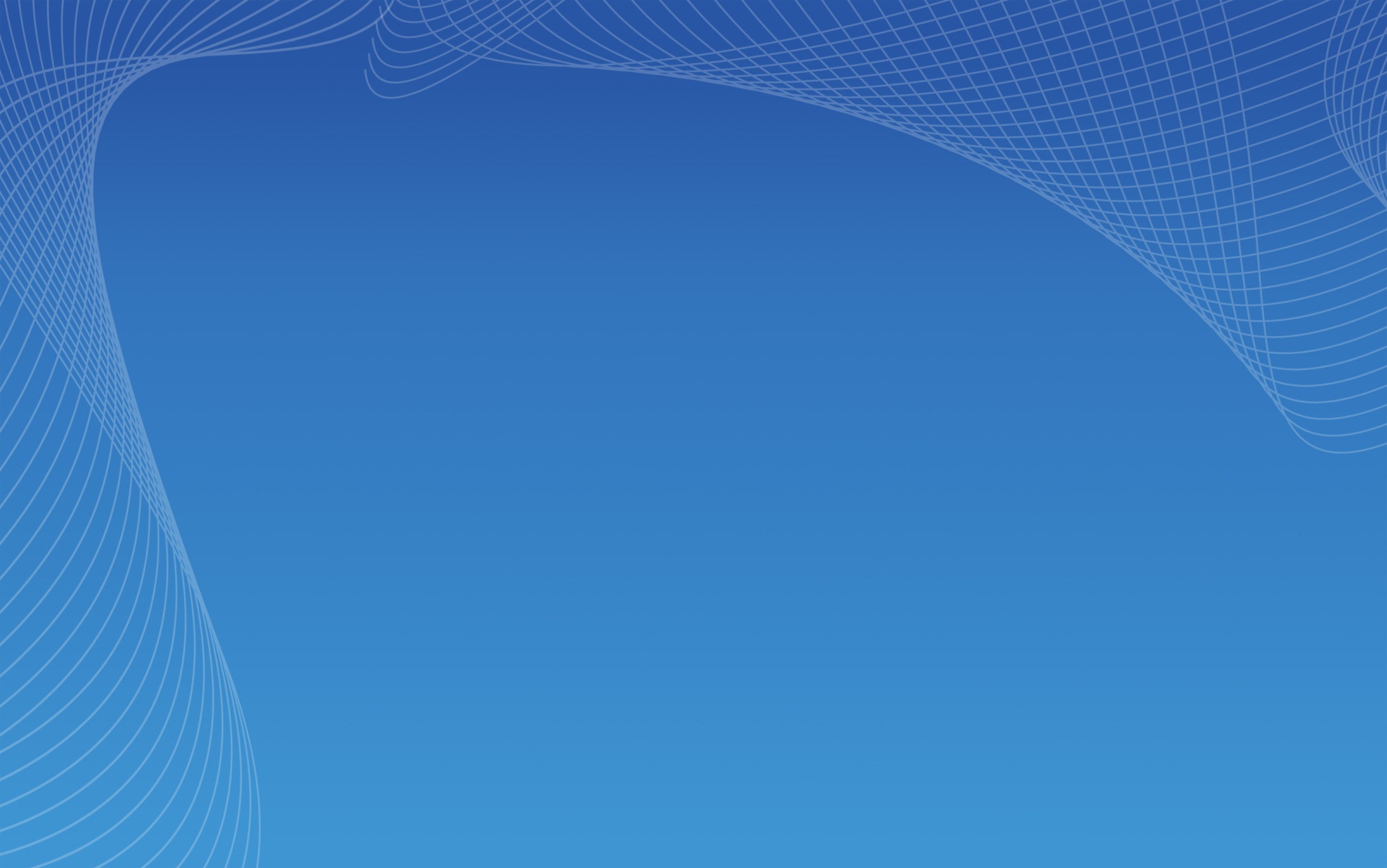 重视商业保理这一金融创新来之不易的成果
各地政府不能急于求成，金融不能搞全民运动
供应链金融和商业保理业务标准化、规范化势在必行
以“竞争中性原则”对待商业保理机构与业务
呼吁：
谢谢